Муниципальный этап всероссийского конкурса «Учитель года России» в 2020/2021 учебном году
Консультация для участников конкурса



                    16.11.2020
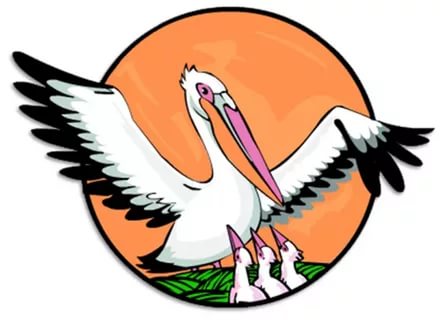 Лучший учитель. Какой он?
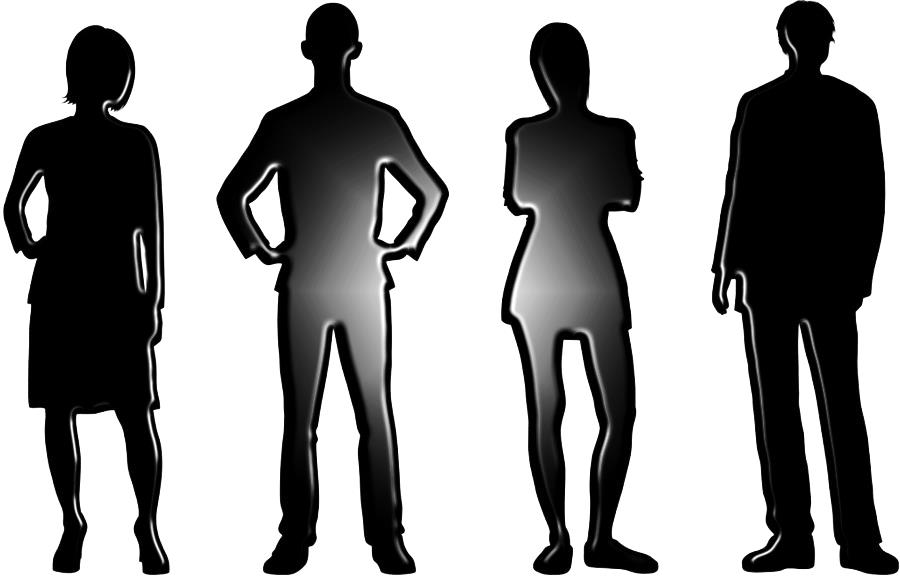 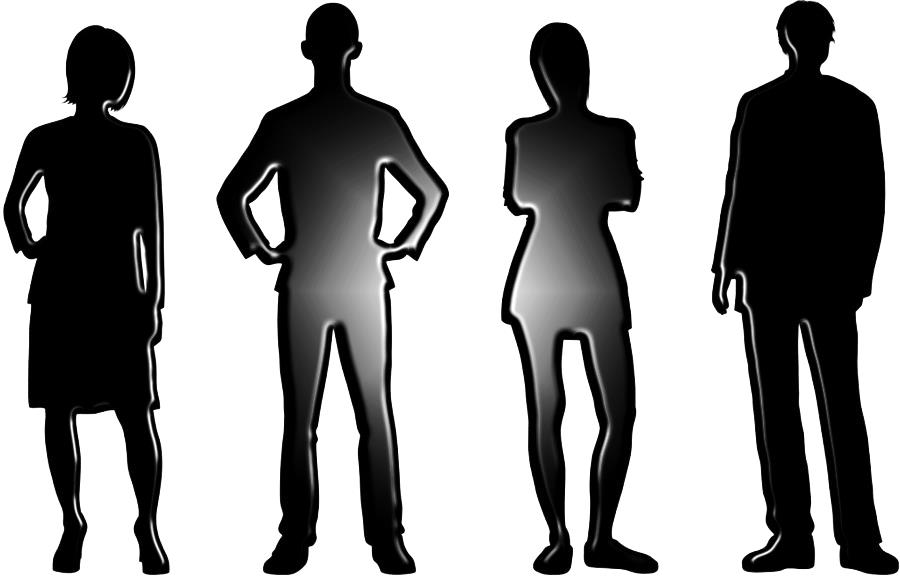 Учитель – конкурсант. Какой он?
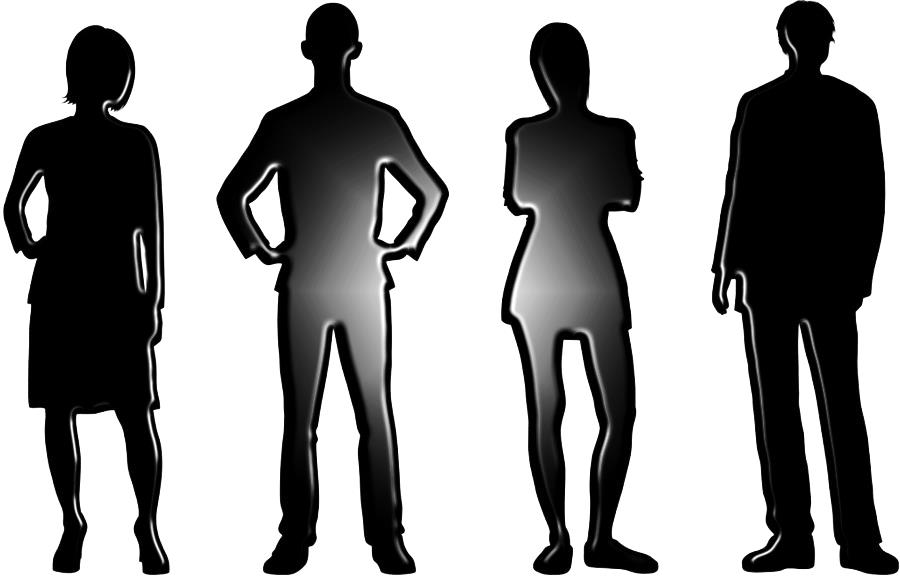 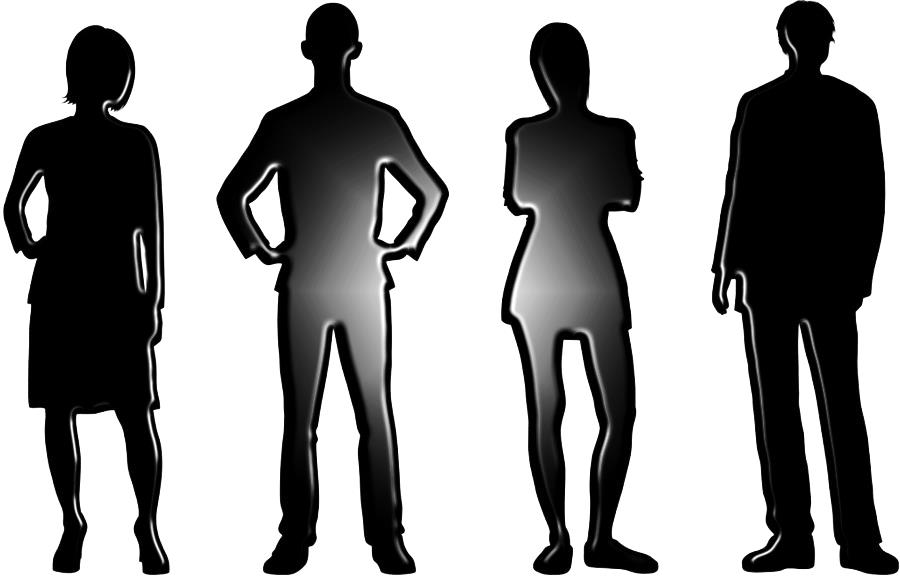 Задачи конкурса
Поддержка и поощрение талантливых учителей.
Повышение престижа учительской профессии.
Распространение лучшего педагогического опыта.
Развитие творческой деятельности педагогов.
Поддержка современных технологий в организации образовательной деятельности.
Повышение профессионального мастерства педагогов
Участники конкурса и номинации
педагогические работники общеобразовательных организаций Полевского городского округа, соответствующие следующим критериям:
 
замещение по основному месту работы должности «Учитель» (к участию не допускаются представители иных категорий педагогических работников, а также руководители и заместители руководителей организаций, осуществляющих общеобразовательную деятельность, и их структурных подразделений, являющиеся учителями путём совмещения должностей);

- преподавание учебных предметов, входящих в предметные области, определённые ФГОС общего образования
«Молодой педагог»
Педагоги не старше 30 лет, педстаж до 5 лет
«Учитель – профессионал»
Педагоги с педстажем более 5 лет
Структура конкурсных испытаний, формат и регламент их проведения
Аналитическая записка
Эссе «Я – учитель»
Заочный тур
Методический семинар
Интернет-ресурс
Открытый урок
Очный тур
Мастер-класс
Круглый стол
Церемония награждения
Сроки проведения конкурса
Заочный этап – до 15.01.2021 г.
1) представление заявителя по образцу;
2) заявление на участие в конкурсе по образцу;
3) аналитическая записка участника конкурса о результатах своей педагогической деятельности за последние 3 года
 (объём не более 30 000 компьютерных знаков - до 15 страниц формата А4);
4) сценарий (технологическая карта) методического семинара и слайды презентации;
5) эссе на тему «Я - учитель» (до 3 страниц формата А4), 
6) адрес интернет-ресурса конкурсанта,
7) фото конкурсанта (портрет и 3 сюжетных фото, на эл.носителе, в формате *jpeg, хорошего качества)
Документы участников принимаются на бумажном носителе в одном экземпляре, сформированные в одну папку-скоросшиватель (последовательность документов – см. п.5. Порядка проведения конкурса Положения)
! Без файлов
Дополнительно электронной почтой направляется ссылка на интернет-ресурс конкурсанта
(на адрес dolgih.alena@mail.ru) 
Список участников конкурса, документы которых приняты к рассмотрению конкурсной комиссией, размещаются на официальном сайте ОМС Управление образованием ПГО 
(http://polevuo.ru/napravlenie-deyatelnosti/uchitel-goda/)
Интернет-ресурс
личный сайт, 
страница, в том числе в социальной сети
страница на сайте образовательной организации, 
на котором можно познакомиться с участником конкурса и публикуемыми им материалами
(!!! учебные, методические, авторские разработки, публикации в научно-методических изданиях, видеозанятия, авторские и модифицированные программы курсов, методические разработки уроков и внеклассных мероприятий, материалы для обучающихся и родителей и т.п.)
!!! Важно: 
    доступность ресурса, авторские разработки,
наполненность ресурса и регулярность обновления,
  целевая аудитория – педагоги, обучающиеся, родители
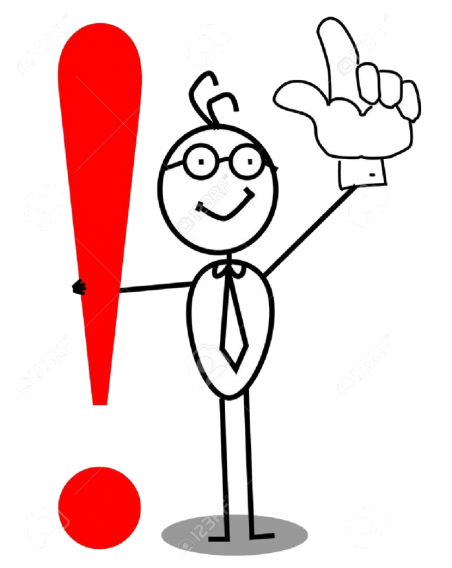 Интернет-ресурс
Критерии оценки конкурсного испытания: 

Информационная насыщенность и содержательность, 
Методическая целостность и структурированность,
Актуальность и периодичность обновления,
Безопасность и комфортность виртуальной образовательной среды,
Интерактивность, вовлеченность аудитории пользователей и использование инструментария сети интернет для коммуникации с разными целевыми аудиториями
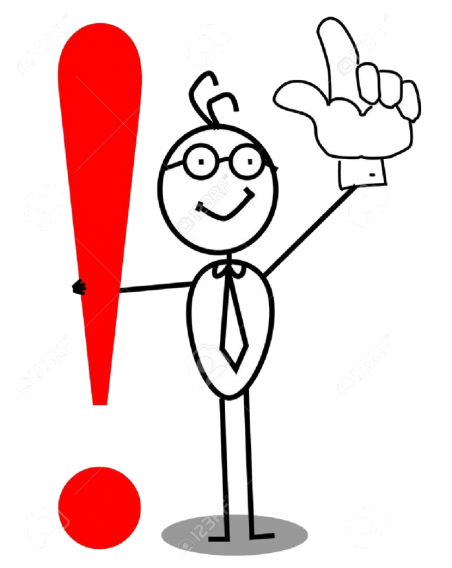 Сайт победителя регионального этапа 
конкурса «Учитель года – 2019» 
https://langlish.ru/ru_ru/
Эссе «Я – учитель»
Цель: демонстрация понимания учителем смыслов и функций педагогической деятельности, видения современных социокультурных проблем и возможных путей их решения на основе собственных педагогических принципов и подходов к образовательной деятельности.
Критерии оценки конкурсного испытания: 
видение проблем и возможных путей их решения, 
ценностно-личностная значимость, 
аргументированность позиции автора, 
индивидуальность и оригинальность изложения,
языковая грамотность.
Эссе – литературный жанр, разновидность очерка, в котором главную роль играет не воспроизведение факта, а изображение впечатлений, раздумий, ассоциаций.
Эссе «Я – учитель»
Презентации установочного семинара для участников федерального этапа Всероссийского конкурса «Учитель года России»
А.А. Демахин. Конкурсное испытание «Эссе»А.М. Шагалов. Конкурсное испытание «Эссе»
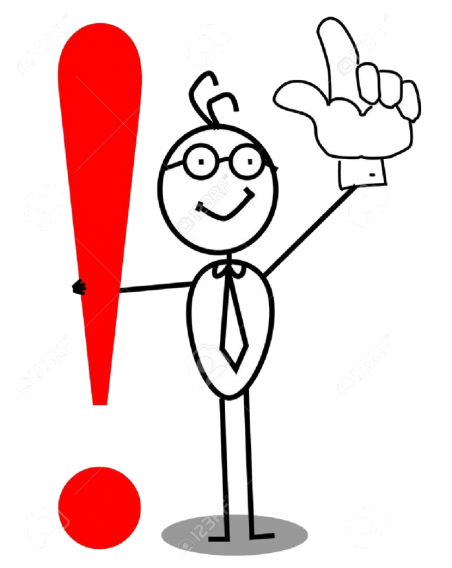 https://apkpro.ru/events/event/23
«Методический семинар»
Оценивается ЗАОЧНО перед конкурсным испытанием «Урок», что позволяет соотнести заявленные теоретические положения с практикой их реализации.
Основная направленность: методический анализ, включающий теоретическое обоснование и примеры практического применения (система методов). 
Сопровождающая презентация – баланс текста и иллюстраций.
Обращение внимания на мелочи (ошибки в написании слов, соответствие примеров теме, точность названий).
Цель: 
демонстрация методической грамотности, соотнесения педагогической теории с практикой, способности к анализу, осмыслению и представлению своей педагогической деятельности в соответствии с требованиями ФГОС, профессионального стандарта «Педагог»
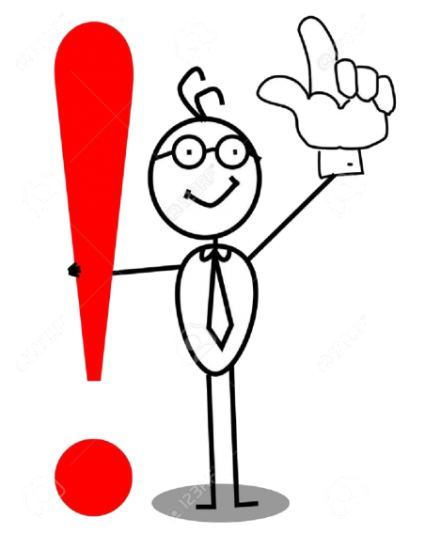 «Методический семинар»
«…Все хотят услышать, что конкурсант лично разработал и использует в своей деятельности, как именно он, а не кто-нибудь другой, применяет ту или иную технологию.  Интересны его собственное видение, собственное решение какой-либо проблемы»
Критерии оценки конкурсного испытания: 
результативность и практическая применимость, 
коммуникативная культура, 
оригинальность и творческий подход, 
научная корректность и методическая грамотность,
информационная и языковая грамотность
Очень важно, чтобы методики и технологии, представленные
 на методическом семинаре, 
нашли отражение
 в конкурсном уроке
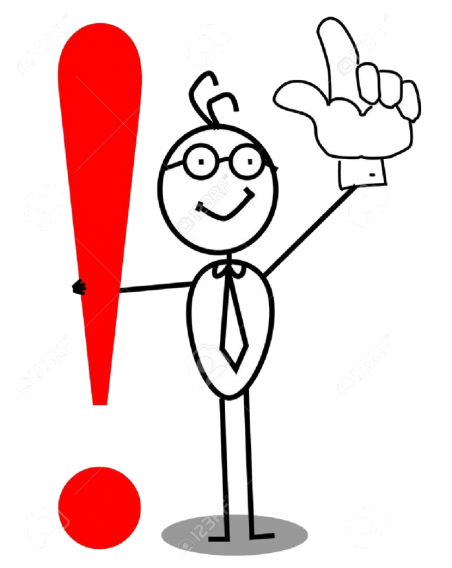 !!! Важно: 
    СЦЕНАРИЙ + ПРЕЗЕНТАЦИЯ (РАСПЕЧАТАННЫЕ СЛАЙДЫ)
«Методический семинар»
ЧТО Вы делаете? (технология, метод, приём)
Для чего Вы делаете Это?
Как Вы ЭТО делаете?
Какой результат ЭТО даёт?
ИЗ ПРАКТИКИ ПРОВЕДЕНИЯ КОНКУРСА:
Отсутствие четкости в формулировке методической проблемы (названия типа «Диалог картин мира» или «Мобильный телефон – друг или враг»)
Аналитическая записка
Цель: демонстрация способности к анализу, осмыслению и представлению своей педагогической деятельности в соответствии с требованиями ФГОС.
Формат конкурсного задания: 
анализ результатов педагогической деятельности (описание собственной системы работы, в которой выделяется и формулируется ведущая идея опыта, отражается её своеобразие и новизна с психолого-педагогическим обоснованием, аргументируются преобразования в сфере организации образовательного процесса, в выборе содержания программ,  педагогического инструментария, обосновывается использование предлагаемых технологий, дается их описание, анализируются показатели результативности в сравнении с другими технологиями обучения)
Аналитическая записка
система собственной педагогической деятельности (конкретное описание реализуемых технологий, методик, обеспечивающих достижение результатов обучения и воспитания);
наличие авторских программ, разработок, методик, представляющих интерес для педагогов (учитывается количество и уровень их реализации за последние 5 лет);
инновационность опыта, своеобразие и новизна, уникальность использования содержательных и технологических методик участника с психолого-педагогическим обоснованием;
аргументированность преобразования в сфере организации образовательной деятельности, в выборе содержания программ,  педагогического инструментария (обосновывается использование предлагаемых технологий); 
научная и практическая ценность представленных результатов педагогического опыта (практическая значимость, возможность использования другими педагогами); 
обобщение и распространение собственного педагогического опыта (мастер-классы, семинары, конференции, круглые столы, публикации и др.). Учитывается количество и уровень (муниципальный, региональный и пр.) за последние 5 лет; 
анализ показателей результативности в сравнении с другими технологиями обучения (динамика учебных достижений обучающихся за последние 5 лет; 
динамика воспитательной работы за последние 5 лет); 
полнота и целостность представленной педагогической деятельности
Информационная и методическая  поддержка участников конкурса
Сайт ОМС Управление образованием ПГО, раздел «Методическая работа»
http://polevuo.ru/napravlenie-deyatelnosti/uchitel-goda/

Сайт конкурса «Учитель года России - 2019»
https://teacherofrussia.edu.ru/

Сайты победителей конкурса прошлых лет
https://teacherofrussia.edu.ru/competition/history/cor